Ova licenca dozvoljava vama (ili drugim stranama) da delite, prerađujete, izmenite i razvijate ovaj materijal u nekomercijalne svrhe, pod uslovom da citirate Connect! partnere na projektu i da materijal koji kreirate licencirate pod istim uslovima.
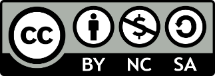 Deo 4
Rad sa različitim ciljnim grupama

Prof. Dr. Peter Weber, Prof. Dr. Bettina Siecke, Dr Matthias Varul
connect-erasmus.eu
Pregled
Uvod i opis ciljeva
Aktivnost učenja 1: Razumevanje značaja pružanja podrške određenim grupama zaposlenih
Aktivnost učenja 2: Upoznavanje sa pravcima kritičke refleksivne prakse i prilagođenog savetovanja sa posebnim osvrtom na organizacioni kontekst
Aktivnost učenja 3: Primena znanja na primerima određenih grupa zaposlenih
Aktivnost učenja 4: Produbljivanje razumevanja kroz diskutovanje i poređenje slučajeva
Evaluacija naučenog
connect-erasmus.eu
[Speaker Notes: Teaching and learning Activity 2: Knowing basic aspects of HRD (connection to unit 2)]
Uvod – Ciljevi
Studenti će:
razviti razumevanje potrebe KViS-a specifičnih grupa zaposlenih u okviru organizacija zbog ekonomskih i etičkih razloga;
imati osnovno razumevanje naročitog značaja profesionalnih stavova u radu sa specifičnim grupama, refleksija u odnosu na sopstvenu poziciju i osvešćivanje specifičnih potreba i iskustava – kao i karijernih putanja i aspiracija pojedinaca u okviru ograničenja organizacija;
moći da primene svoja znanja i vežbaju profesionalni pristup na konkretnim primerima.
connect-erasmus.eu
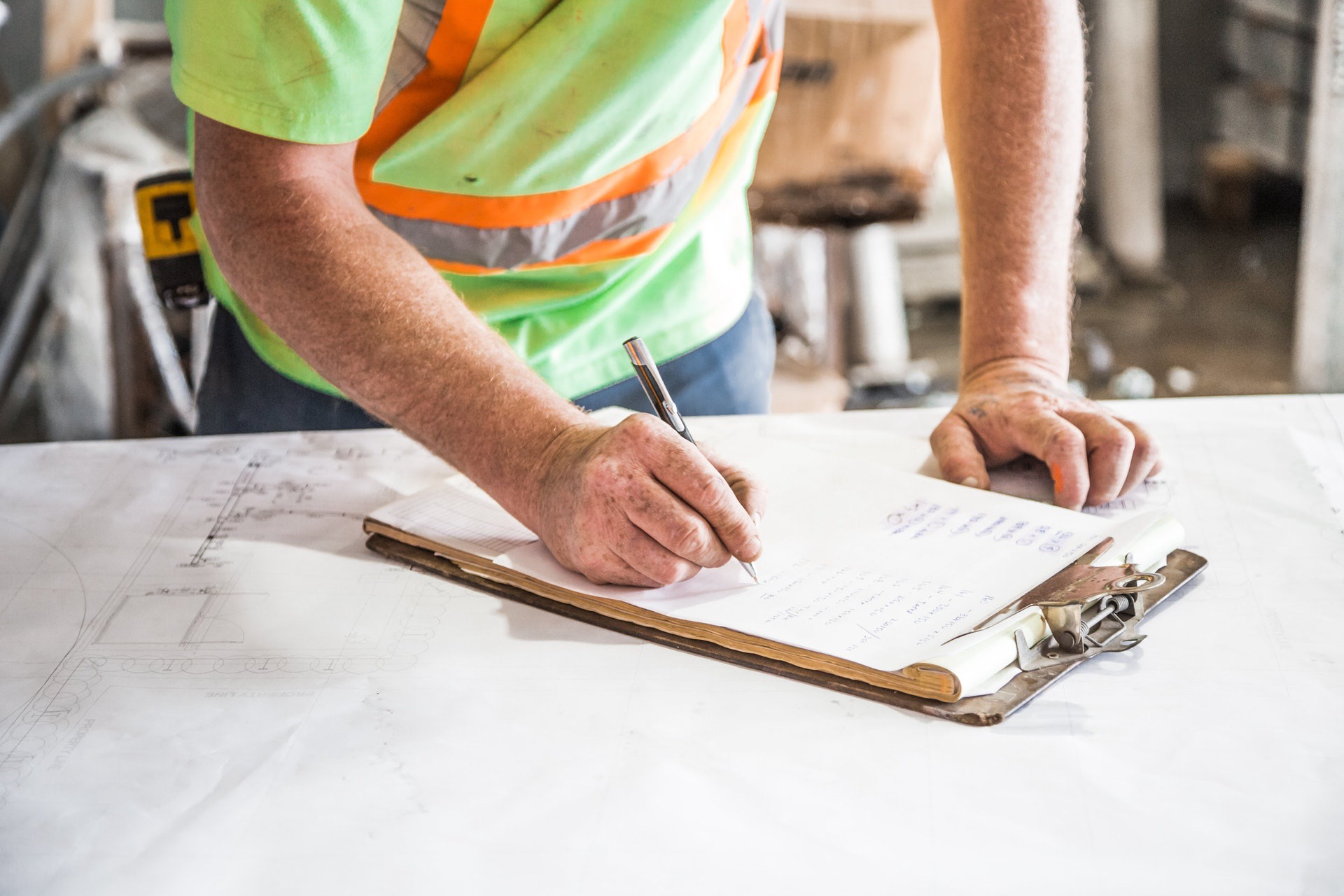 Za početak
Hajde da razmislimo o:

Diskusija o zadatku za rad od kuće: Koji su bili zaključci prethodne lekcije (4.1.)? 

Razmislite o sledećem pitanju: Kojim grupama zaposlenih možemo da očekujemo da je potrebna podrška u okviru razvoja ljudskih resursa i KViS-a?

Koje teškoće možemo očekivati? A koje su mogućnosti?

Kojim grupama/kategorijama mi pripadamo? Kako to utiče na naš pristup?
connect-erasmus.eu
Refleksija – od pojedinaca ka grupama i nazad
JA
moja budućnost
moja prošlost
connect-erasmus.eu
[Speaker Notes: As a self, you don‘t only exist in the present – you‘ve got a past and a future]
Refleksija – od pojedinaca ka grupama i nazad
JA
moja budućnost
moja prošlost
connect-erasmus.eu
[Speaker Notes: Your past and your future are not just what your self is in between – they are what your self is made of (i.e. you are your past and your future)]
Refleksija – od pojedinaca ka grupama i nazad
JA
moja stvarna budućnost
moja stvarna prošlost
Sa svim svojim stvarnim i potencijalnim prošlostima i budućnostima
connect-erasmus.eu
[Speaker Notes: But not only your actual past – also all the things you could have done or experienced and have not (missed opportunities, evaded dangers) are relevant for your identity. And of course, all the choices and risks that await you in the future are part of who and what you currently are – including that future, which will eventually materialilse]
Refleksija – od pojedinaca ka grupama i nazad
JA
!
U IZGRADNJI
my actual future
moja stvarna prošlost
Sa svim svojim stvarnim i potencijalnim prošlostima i budućnostima
connect-erasmus.eu
[Speaker Notes: And which of the possible futures will materialise is, partly, a matter of the process of career construction…]
Refleksija – od pojedinaca ka grupama i nazad
JA
!
U IZGRADNJI
moja stvarna prošlost
Sa svim svojim stvarnim i potencijalnim prošlostima i budućnostima
connect-erasmus.eu
[Speaker Notes: But there is more]
Refleksija– od pojedinaca ka grupama i nazad
OČEKIVANJA DRUGIH
MOGUĆNOSTI
JA
!
U IZGRADNJI
moja stvarna prošlost
PODRŠKA DRUGIH OSOBA
OGRANIČENJA
Sa svim svojim stvarnim i potencijalnim prošlostima i budućnostima
connect-erasmus.eu
[Speaker Notes: The construction of identity takes place under external conditions – some encouraging, facilitating… and others inhibiting and challenging]
!
U IZGRADNJI
Refleksija – od pojedinaca ka grupama i nazad
OČEKIVANJA DRUGIH
NEURO-DIVERZITET
MOGUĆNOSTI
JA
SEKSUALNA ORIJENTACIJA
KLASA
UZRAST
ROD
INVALIDITET
RASA
moja stvarna prošlost
PODRŠKA DRUGIH OSOBA
ETNIČKA PRIPADNOST
OGRANIČENJA
Sa svim svojim stvarnim i potencijalnim prošlostima i budućnostima
RELIGIJA
RODNI IDENTITET
KOLEKTIVNA ISKUSTVA NEPRIVILEGOVANOSTI I DISKRIMINACIJE
connect-erasmus.eu
[Speaker Notes: And many of these conditions are not mere coincidence but relate to collective experiences of current and historical disadvantage, discrimination and inequity. Some of them we may be free to choose – most of them we are not (even if we should be). This does not mean that we can be reduced to collective identities. For one, most of us have more than one collective identity, collective experience etc. – but crucially, we all process such experiences individually in our construction of selfhood.]
Zašto se truditi? Novac i moralnost!
Perspektiva društvene pravde
Perspektiva biznisa
Ako zaposleni, iz bilo kog razloga, ne mogu da razviju svoj puni potencijal, ovo je štetno za biznis, jer organizacije i društva ne mogu da na najbolji način iskoriste ljudske resurse.
U kontekstu suočavanja sa izazovima digitalizacije, demografskih promena i generalne rastuće nesigurnosti, ne raditi na razvoju ljudskih resursa ima danas još manje ekonomskog smisla nego ikada pre.
Nejednakost mogućnosti znači da pojedinci iz raznih razloga ne mogu da razviju svoj puni potencijal. Ovo utiče na njihovu ekonomsku situaciju, njihovo dobrostanje i zdravlje, njihovo samopoštovanje i njihovu sposobnost da učestvuju u procesima donošenja odluka.
Ovo može da utiče na žene, etničke i religiozne manjine, osobe iz socio-ekonomski neprivilegovanih sredina, osobe sa invaliditetom, osobe iz LGTBQ zajednica – i druge. 
U demokratskim društvima, ovakve razlike nisu prihvatljive.
connect-erasmus.eu
Obratiti pažnju – i na sebe i na druge
Kritičko-refleksivna praksa
Prilagođeno savetovanje
Da biste razumeli pojedince, morate da razumete razlike u njihovim kolektivnim iskustvima!
Razmotrite kako vaša iskustva utiču na vaše reakcije i prihvatanje osoba drugačijih iskustava
Značajnije je stalno preispitivanje i zajedničko učenje, nego imati fiksirana znanja o specifičnim grupama
Kritička svest je neophodna, ali nije dovoljna!
Radite sa pretpostavkom da osobe uobičajeno imaju razloge zašto se ponašaju i reaguju na određeni način, ili zašto ne reaguju  
Prilagodite svoj pristup tako da možete da odgovorite na potrebe ciljne grupe pre nego da pokušavate da ih naučite da se adaptiraju na vaš pristup
connect-erasmus.eu
Savetovanje specifičnih grupa u organizacijama
Treća strana
Medijacija, zagovaranje i savezništvo
Pristup može biti problem – nađite način da objasnite zašto je važno (imajući u vidu perspektivu biznisa – ali ne zaboravljajući perspektivu društvene pravde!) 
Upoznajte organizaciju! Ona je glavna tačka ograničenja i mogućnosti. Govorite jezikom koji upotrebljava!
Budite pokretač inovacije! Ako nema prilika za to u organizaciji, možda mogu da budu kreirane?
Budite pripremljeni da se bavite konfliktima interesa!
Budite spremni da se uključite u razgovore poslodavca i zaposlenog
Zagovarajte kada je potrebno – ali cilj je da u svakom trenutku budete saveznik – i ohrabrite reprezentativnost gde god možete
connect-erasmus.eu
Četiri primera
Etničke/rasne/religiozne manjine
Niskokvalifikovani radnici
3
1
Stariji zaposleni
Zaposleni sa invaliditetom
2
4
connect-erasmus.eu
Četiri primera
Etničke/rasne/religiozne manjine
Niskokvalifikovani radnici
Ovo su samo primeri– uvek treba uzeti u obzir da:
Ima mnogo grupa koje ne mogu sve da budu uključene u ovu prezentaciju
Grupe nisu nikada homogene!
Grupe se preklapaju!
Naš cilj nije sticanje sveobuhvatnog znanja već da razmislimo o tome kako da radimo sa pojedincima unutar određenih grupa!
3
1
2
Zaposleni sa invaliditetom
Stariji zaposleni
connect-erasmus.eu
Uvod u rad u grupama
Pored materijala za čitanje imate i list sa zadatkom za rad u grupi – nađite druge članove grupe (koji su čitali isti tekst) – i uradite sledeće:
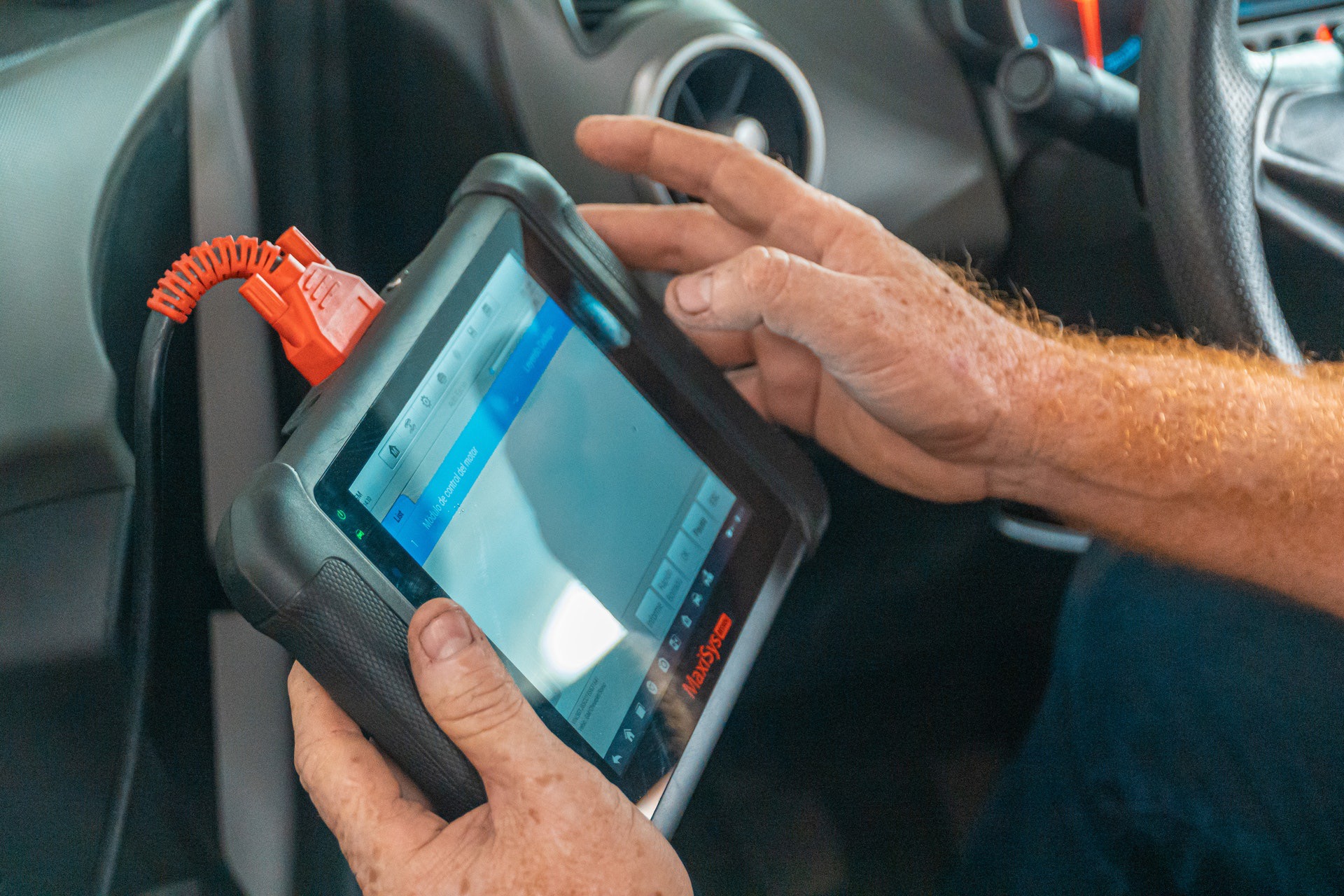 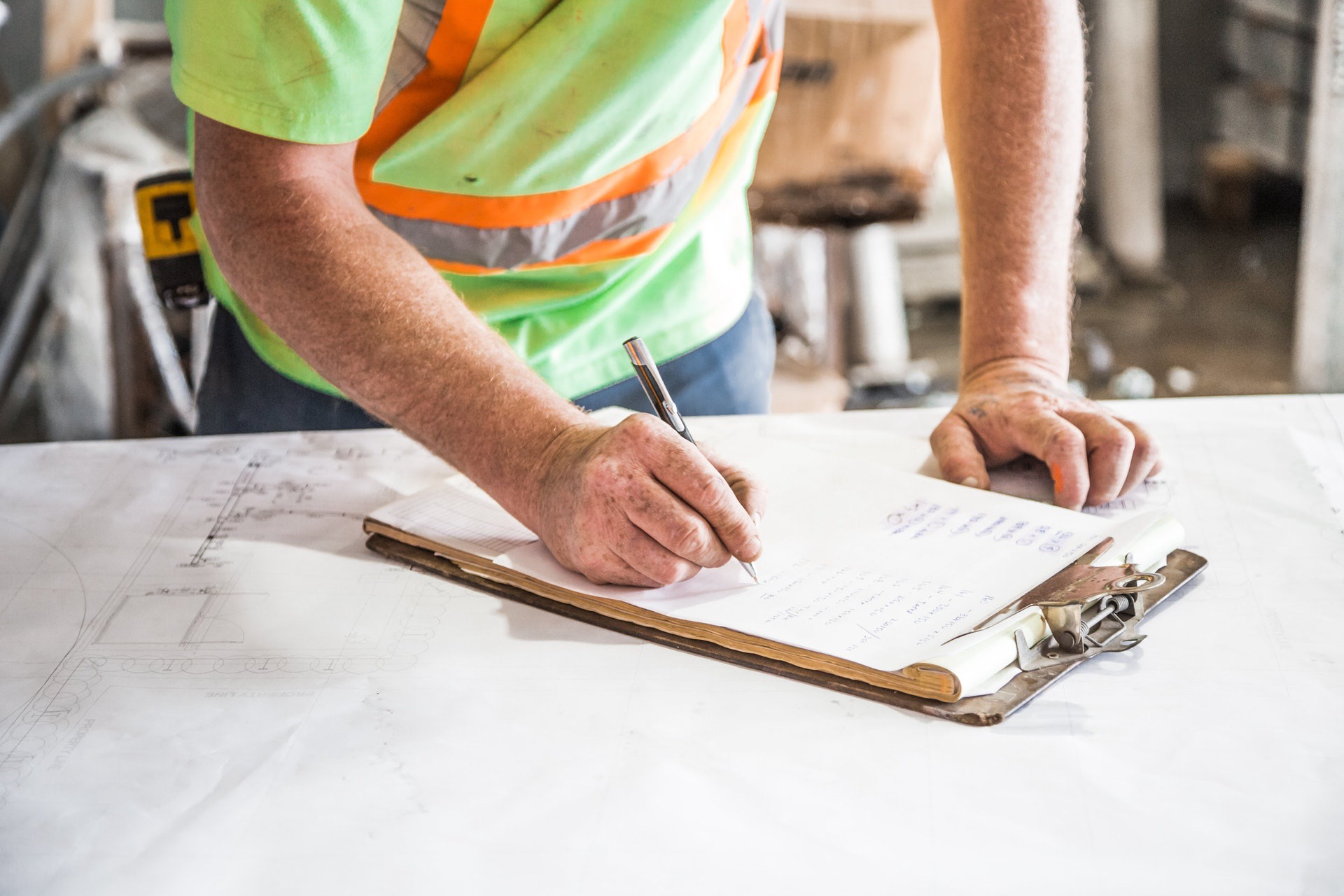 Pročitajte i prodiskutujte zadatak
Uradite zadatak prema instrukcijama (primenite ono što ste naučili iz zadatog teksta!)
Predstavite svima rezultate do kojih ste došli
Koja su vaša pitanja ili kritička razmišljanja?
connect-erasmus.eu
A) Savetovanje niskokvalifikovanih radnika
Neki od pristupa:
Neki potencijalni problemi:
Razmislite o sopstvenoj obrazovnoj / klasnoj privilegovanosti!
Obratite pažnju na potrebe za učenjem koje su ishod negativnog iskustva u obrazovnom sistemu!
Budite osetljivi prema zahtevima i ograničenjima zbog raznih životnih situacija
Istražite mogućnosti koje postoje van posla
Istražite ranije aspiracije – da li se mogu obnoviti?
Nejednak pristup obrazovanju
Kulturalna očekivanja („učenje da se radi“)
Potreba za ranim zarađivanjem
Niska očekivanja (od drugih, od sebe), uticaj na samoefikasnost
U organizaciji:
- Sugerišite alternativne formate; Strpljivo sačekajte vreme kada možete da intervenišete – Isprobavanje kao osnova za dalji rad; Nađite i ponudite eksternu podršku/finansiranje;                                 Uključite komore, sindikate, radne savete
connect-erasmus.eu
B) Savetovanje starijih radnika
Neki od pristupa:
Neki potencijalni problemi:
Fokus na efektivni kratkoročni razvoj
Kada se diskutuje o potrebama za učenje, osloniti se na postojeće veštine, tražiti mogućnosti za povezivanje sa njima
Istraživanje mogućnosti stvorenih tokom radnog veka
Naglasak na kontinuitet i postignuća u radnim biografijama
Percepcija da „ističe vreme“ 
Nenaviknutost na rutine učenja
Frustracija nakon dugih perioda rada na pogrešnim pozicijama nakon „loše odluke“
Podsticanje na celoživotno učenje vidi se kao nevrednovanje veština, neprepoznavanje sposobnosti
U organizaciji:
Predstaviti snažnu motivaciju za poslovni sektor imajući u vidu demografske promene i značaj radnog iskustva; Ohrabriti ponovnu evaluaciju zastoja u karijeri; Razmotriti horizontalne razvojne putanje sa snažnim praktičnim aspektima/aspektima učenja na osnovu iskustva
connect-erasmus.eu
3) Savetovanje za diverzitet
Neki od pristupa:
Neki potencijalni problemi:
Obrazovna postignuća često nisu iskorišćena u karijeri
Kumulativna iskustva pogrešne reprezentacije i prepoznavanja
Uticaj na očekivanja
Potreba da se bude svestan svoje pozicije i prethodno utvrđenih (latentnih) pretpostavki kao savetnika
Prepoznajte i istražite iskustva  diskriminacije
Ozbiljan i pažljiv pristup
U organizaciji:
Pozovite se na dobiti za biznis, ne zaboravljajući perspektivu društvene pravde; anticipirajte otpor prema “afirmativnim akcijama”; zagovarajte kulturu savezništva kako biste sve pridobili
connect-erasmus.eu
4) Savetovanje zaposlenih sa invaliditetom
Neki od pristupa:
Neki potencijalni problemi:
Zauzmite pristup zasnovan na onome što osoba može da uradi – ne pravite nikakve pretpostavke zasnovane na invaliditetu
Budite što više specifični – nijedan invaliditet nije isti, nijedna osoba nije ista – neka klijent preuzme vođstvo
Tražite podršku – inkluzija ne može da deluje u izolaciji
Potencijali osobe ostaju neprepoznati jer se gleda samo šta osobi „nedostaje“
Prekidi u radnim biografijama i/ili iskustva diskriminacije imaju uticaja na samoefikasnost
Može biti teško dobiti neophodnu podršku
U organizaciji:
Snage: pristup prava osoba sa invaliditetom; unutrašnje i spoljne mreže! 		
Aktivirati eksterne izvore podrške
connect-erasmus.eu